МУНИЦИПАЛЬНОЕ БЮДЖЕТНОЕ ДОШКОЛЬНОЕ ОБРАЗОВАТЕЛЬНОЕ УЧРЕЖДЕНИЕ МУНИЦИПАЛЬНОГО ОБРАЗОВАНИЯ ГОРОД КРАСНОДАР 
«ДЕТСКИЙ САД КОМБИНИРОВАННОГО ВИДА № 94»
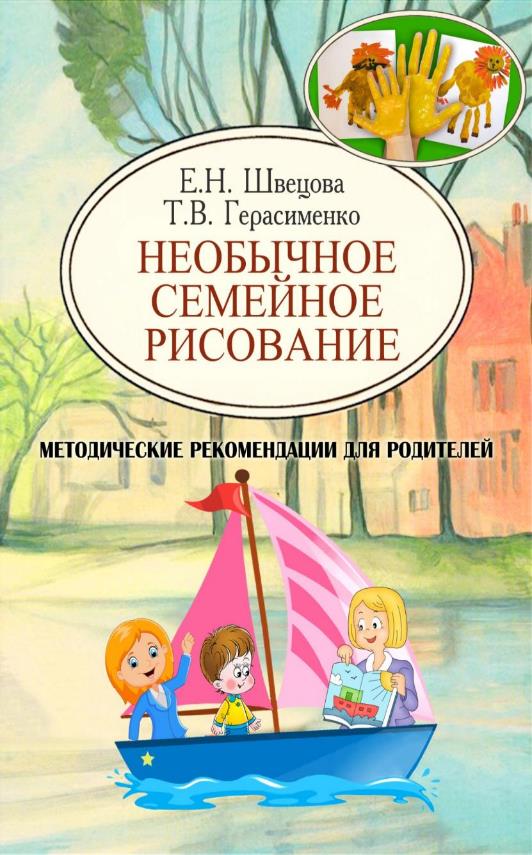 Заведующий Герасименко Татьяна Васильевна
ОТЧЁТ 
О РЕАЛИЗАЦИИ ПРОЕКТА КИП 
«ТРОЕ В ОДНОЙ ЛОДКЕ» 

«СИСТЕМА РАЗВИТИЯ ДЕТЕЙ С ОСОБЫМИ ОБРАЗОВАТЕЛЬНЫМИ ПОТРЕБНОСТЯМИ СРЕДСТВАМИ ХУДОЖЕСТВЕННОГО ТВОРЧЕСТВА»
(второй этап. 2020 г)
ЗАДАЧА 1. Продолжить модернизацию коррекционно-развивающей среды для детей с общим недоразвитием речи посредством реализации системы развития детей с особыми образовательными потребностями
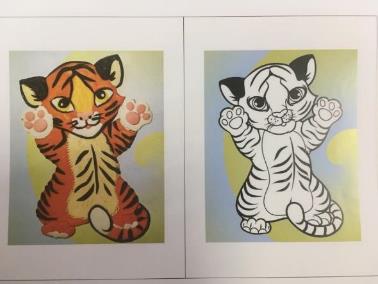 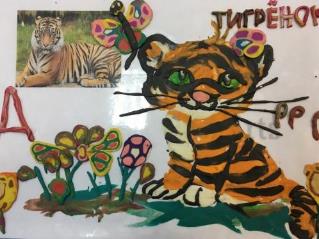 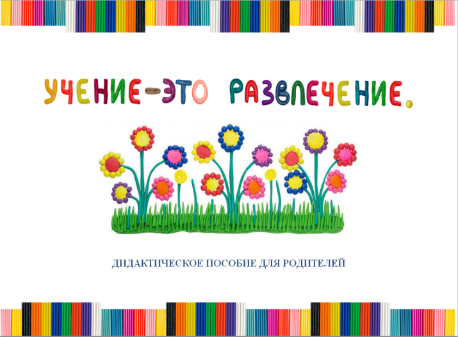 Техника пластилиновой живописи
Техника миллефиори
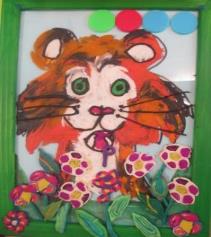 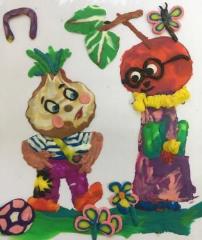 https://ds94.centerstart.ru/sites/ds94.centerstart.ru/files/archive/document/posobie_compressed.pdf
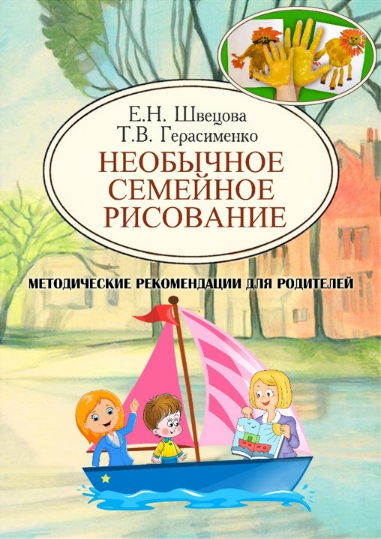 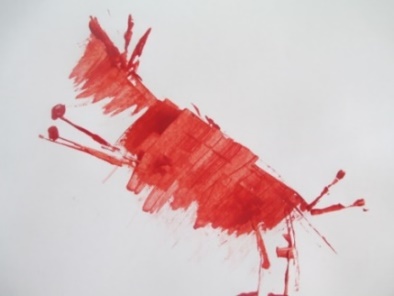 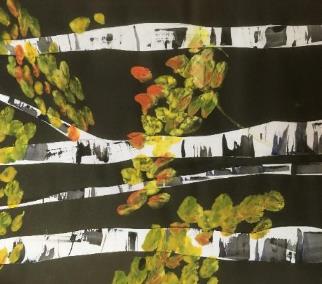 Рисование линейкой
Рисование пластиковой картой
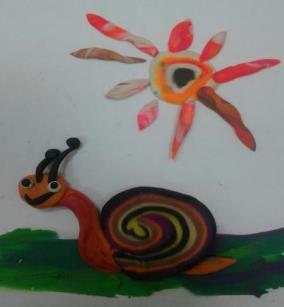 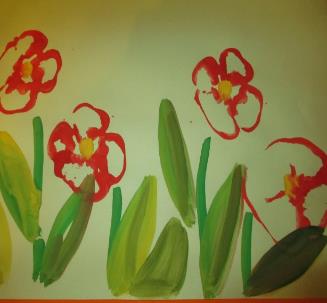 https://ds94.centerstart.ru/sites/ds94.centerstart.ru/files/archive/document/%D0%9D%D0%B5%D0%BE%D0%B1%D1%8B%D1%87%D0%BD%D0%BE%D0%B5%20%D1%81%D0%B5%D0%BC%D0%B5%D0%B9%D0%BD%D0%BE%D0%B5%20%D1%80%D0%B8%D1%81%D0%BE%D0%B2%D0%B0%D0%BD%D0%B8%D0%B5.pdf
Рисование  болгарским перцем
Техника миллефиори
Задача 2. Реализовать систему формирования профессиональных компетенций педагогов и психолого-педагогических компетенций родителей воспитанников с ТНР
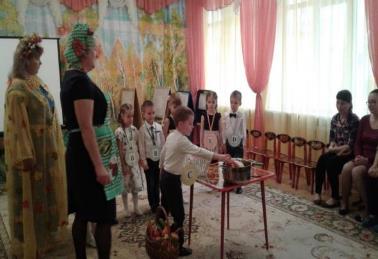 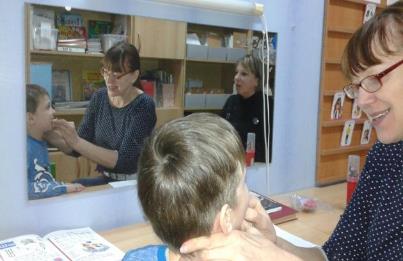 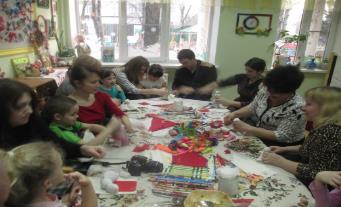 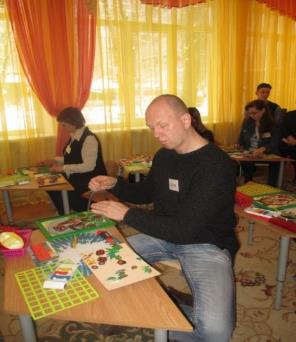 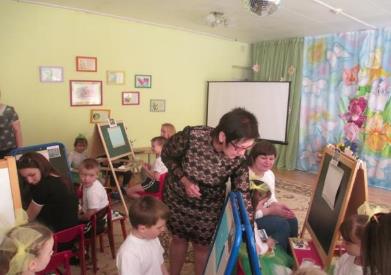 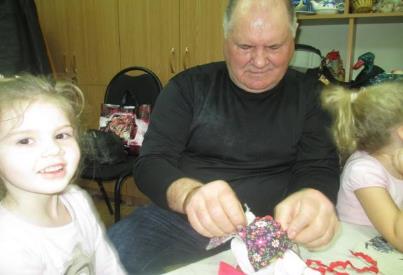 ЗАДАЧА 3. Разработать, апробировать и опубликовать методические рекомендации «Необычное семейное рисование» для родителей, воспитывающих детей с ТНР
Учитель-логопед
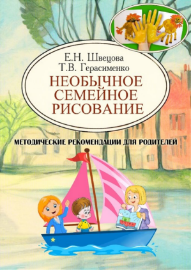 Музыкальный руководитель
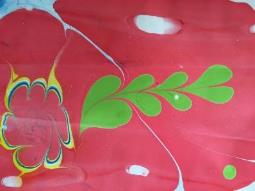 Музыкальный руководитель
Психолог
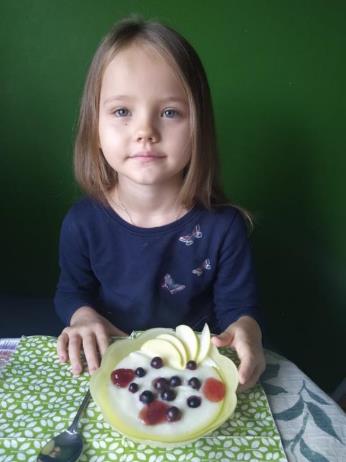 Рисование на молоке
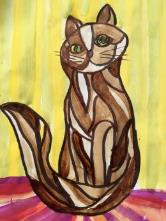 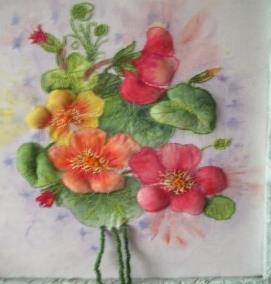 Педагог дополнительного образования
Воспитатель
Родители
Техника трапунто
Рисование кофе
ЗАДАЧА 4. Провести вторичную диагностику оценки эффективности реализации проекта
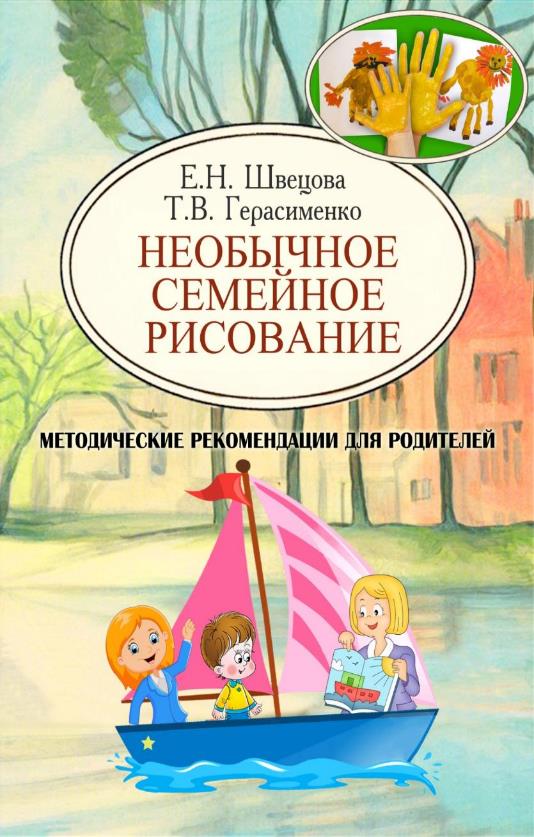 «ТРОЕ В ОДНОЙ ЛОДКЕ»
ГБОУ КК
ЗАДАЧА 5. Распространить результаты инновационной деятельности
*ДОО № 24
ДОО № 115
СОШ № 26
ДОО 
№ 69
ДОО № 23
*ДОО 
№ 32
МКУ РЦ
«Детство»
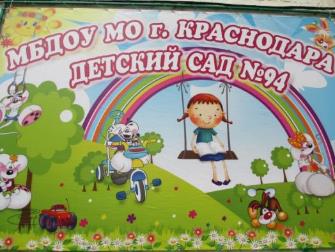 ДОО
 № 72
ДОО
 № 72
ДОО 
№ 230
ГБОУ КК ИРО
ДОО
 № 202
*МБУЗ ДГП №4 «Солнышко»
ФГБОУ ВПО КубГУ
МКУ КНМЦ «ОАиП»
*ДОО № 41
*МБУЗ ДГП № 4 «Солнышко»
ДОО №230
*ДОО № 32
ДОО
 № 72
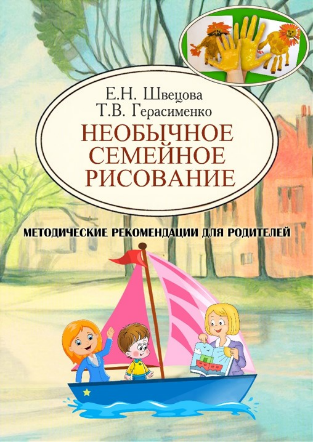 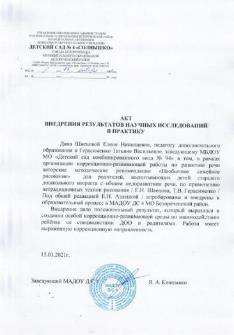 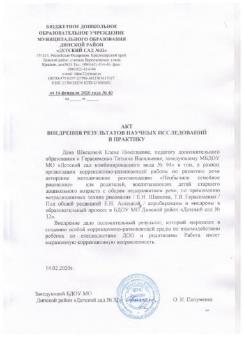 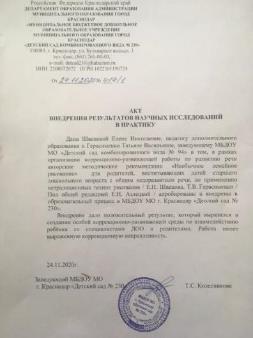 Участие педагогов в диссеминации результатов деятельности КИП
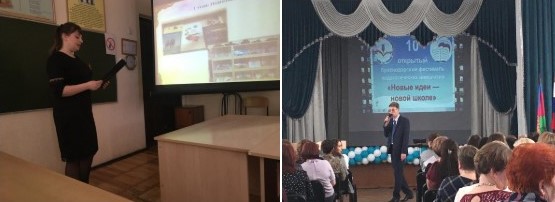 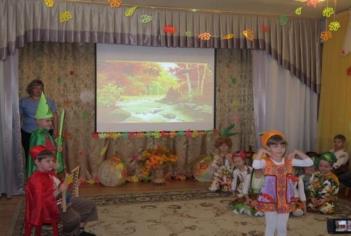 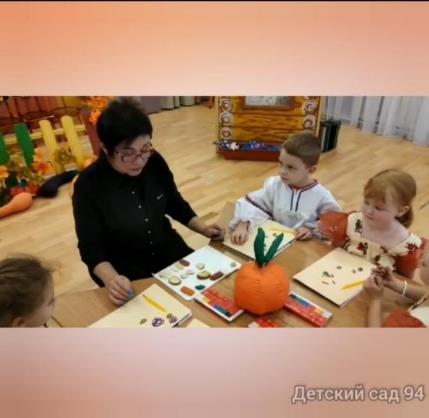 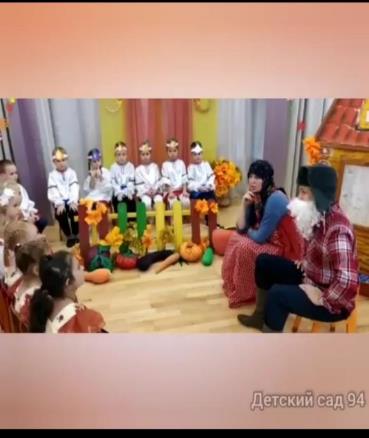 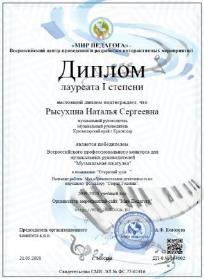 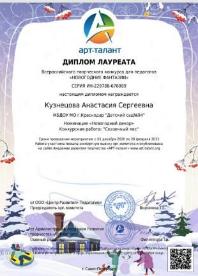 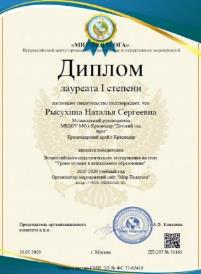 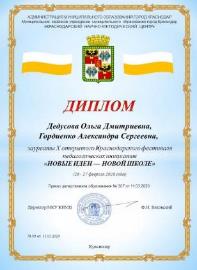 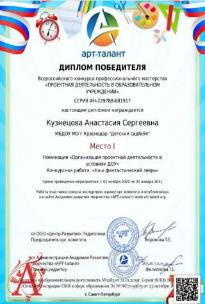 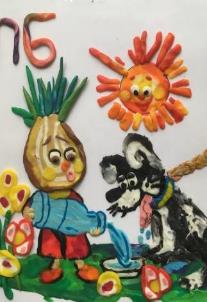 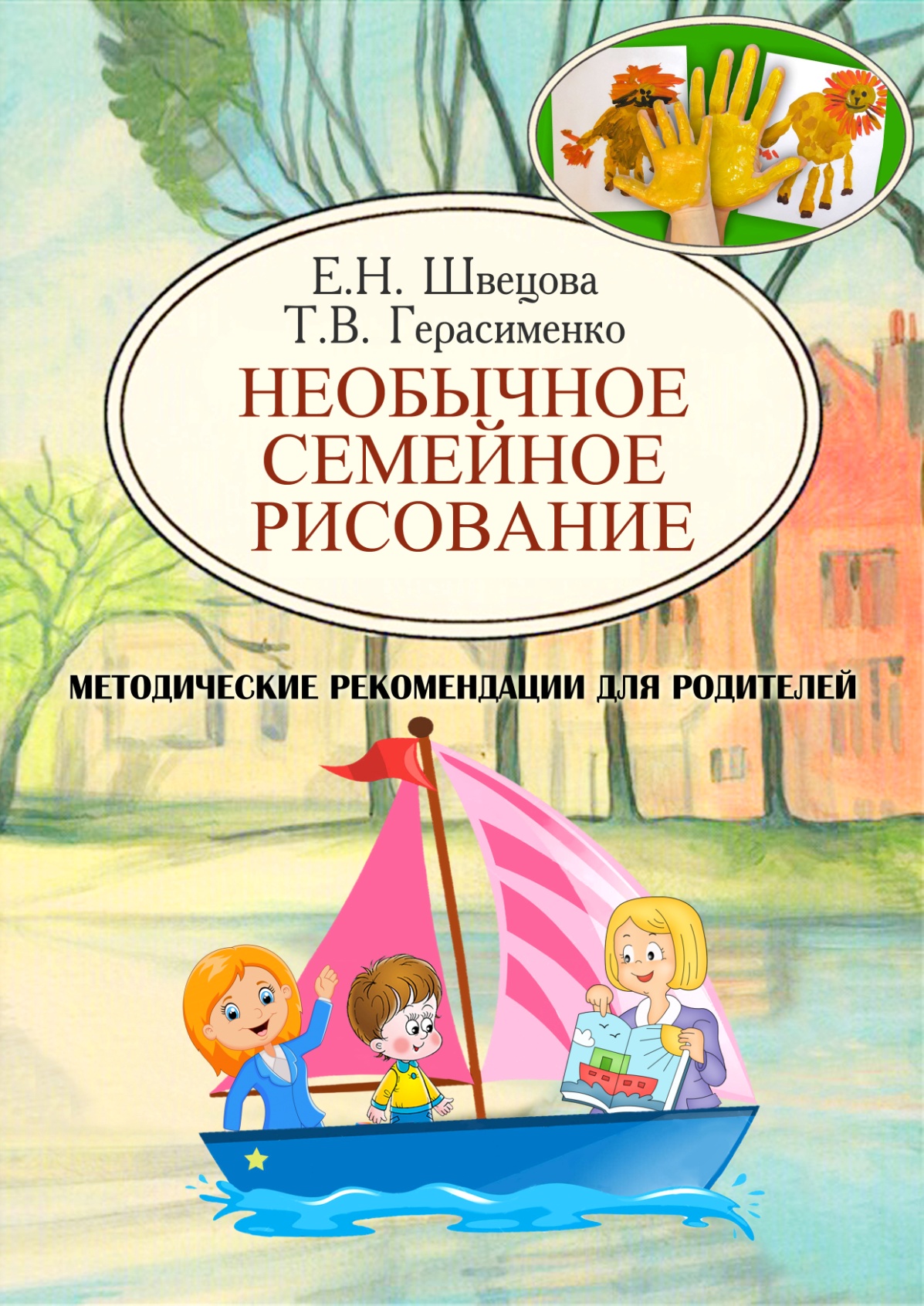 СПАСИБО ЗА ВНИМАНИЕ!